IHO Hydrographic Commission on Antarctica (HCA)
National Report by  
France
HCA-15, Niteroi, Brazil, 26 – 28 June 2018
Survey and charting progress in Antarctica since HCA-14 (June 2016)
new charts produced (INT, national, ENC)
	4 new ENC cells
	FR275910 : Cape Goodenough to Balleny Islands
	FR375920 : Glacier Dibble Tongue to Mertz Glacier Tongue
	FR57594B : Max Douguet Archipelago
	FR67594A : Max Douguet Archipelago – Martin harbour
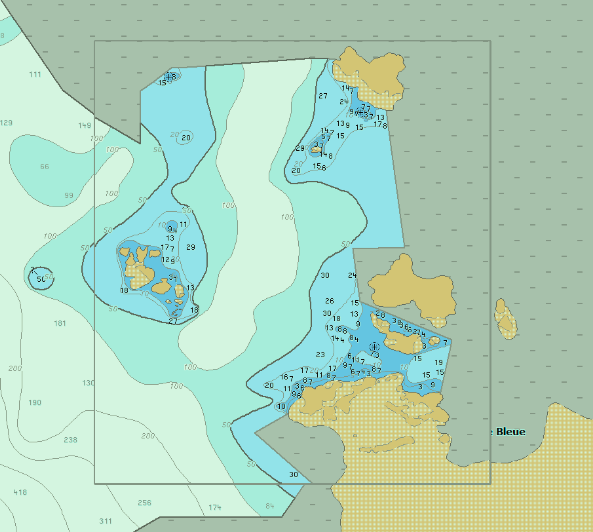 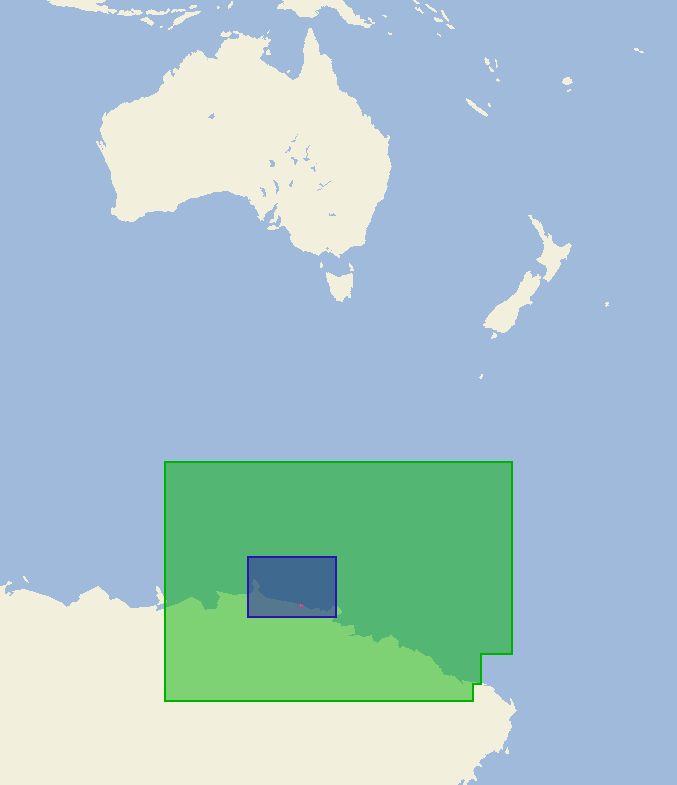 FR67594A
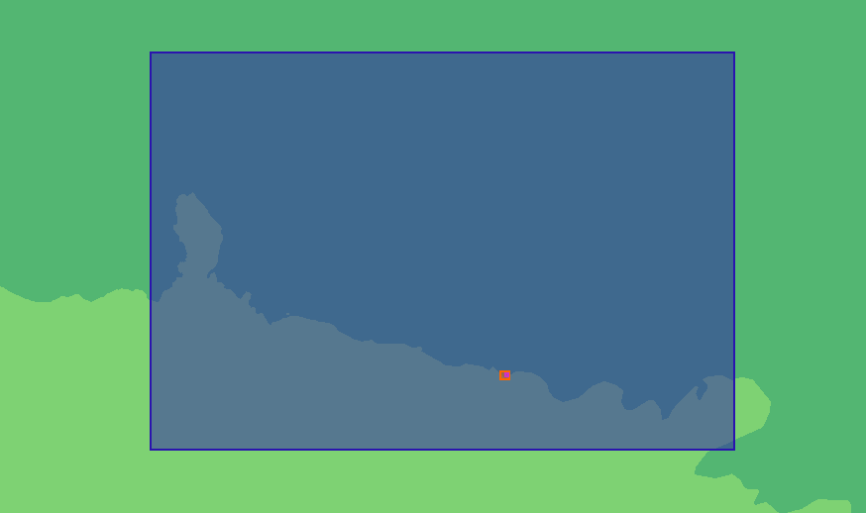 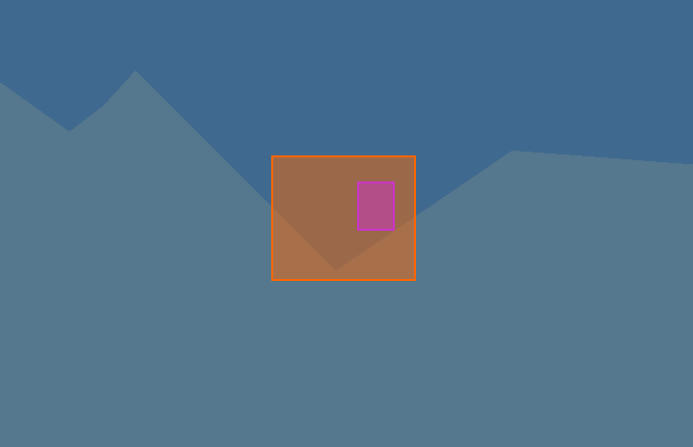 FR375920
FR67594A
FR275910
FR57594B
Source : Primar Chart Catalogue
HCA-15, Niteroi, Brazil, 26 – 28 June 2018
Survey and charting progress in Antarctica since HCA-14 (June 2016)
New publications
	NTR
Areas surveyed
	NTR
Risk assessment studies 
	NTR
Impact of Polar Code on your activities 
	NTR
HCA-15, Niteroi, Brazil, 26 – 28 June 2018
Status of Relations with Other Organizations
New Polar Logistic and Patrol Vessel L’Astrolabe
72 m long, 16m large, 60 PX, IB5 Class
TAAF, IPEV & MinArm partnership
Operated by French Navy
Replaces both NS Albatros and supply vessel Astrolabe (IPEV).
Not fitted with hydrographic sensors
Adaptation of the METOC support needed for ice navigation
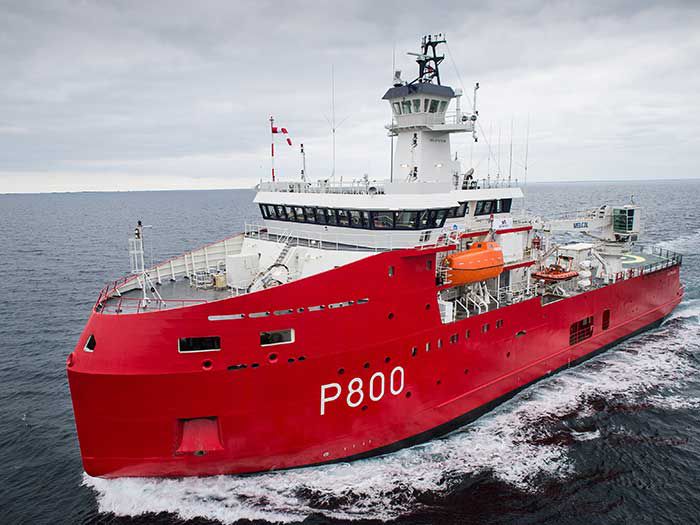 HCA-15, Niteroi, Brazil, 26 – 28 June 2018
Status of Relations with Other Organizations
FR Tide gauge in Antarctica - Dumont d’Urville observatory
ROSAME network
http://www.legos.obs-mip.fr/fr/share/soa/cgi/getobs/v0.2a/index.pl.cgi?contexte=ROSAME&donnees=MRG&suivi=TPS-REEL&env=COTIER
http://refmar.shom.fr/en/partenaires/producteurs-de-donnees/reseau-maregraphique-rosame
ARGOS real-time transmission
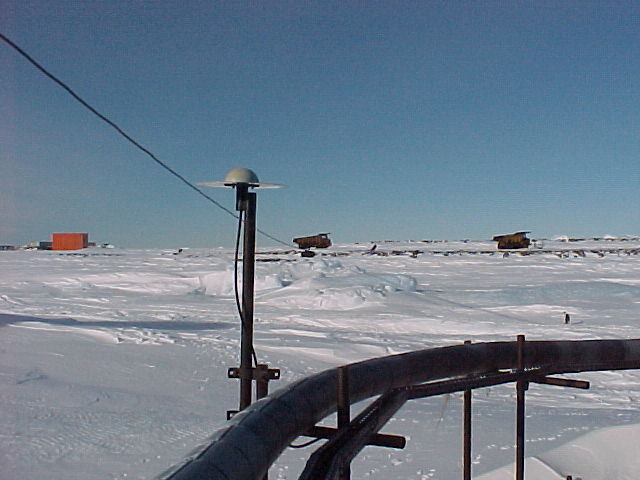 HCA-15, Niteroi, Brazil, 26 – 28 June 2018
Status of Relations with Other Organizations
Hydrographic data received from other organizations
	NTR
Hydrographic data provided to other primary charting authorities and/or GEBCO
Shom hydrographic data (soundings, DTM) are available under open data licences on Shom portals : 
data.shom.fr & diffusion.shom.fr 
(not yet available however in this region)
HCA-15, Niteroi, Brazil, 26 – 28 June 2018
Planned Activities for 2018-19
New charts, new publications
	NTR. 
	ENC coverage “achieved” (at least regarding the survey coverage)

New surveys
	Survey campaign requested in 2019-2020 but difficult to plan 	due to the lack of suitable nautical assets
HCA-15, Niteroi, Brazil, 26 – 28 June 2018
Marine Spatial Data Infrastructure
Shom’s maritime and coastal geographic information portal : 
	data.shom.fr



Online distribution space : 
	diffusion.shom.fr
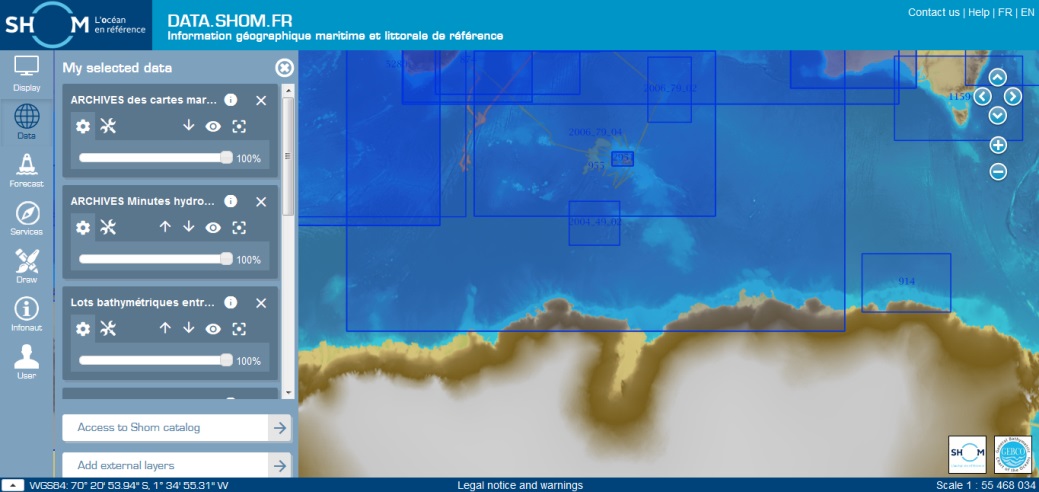 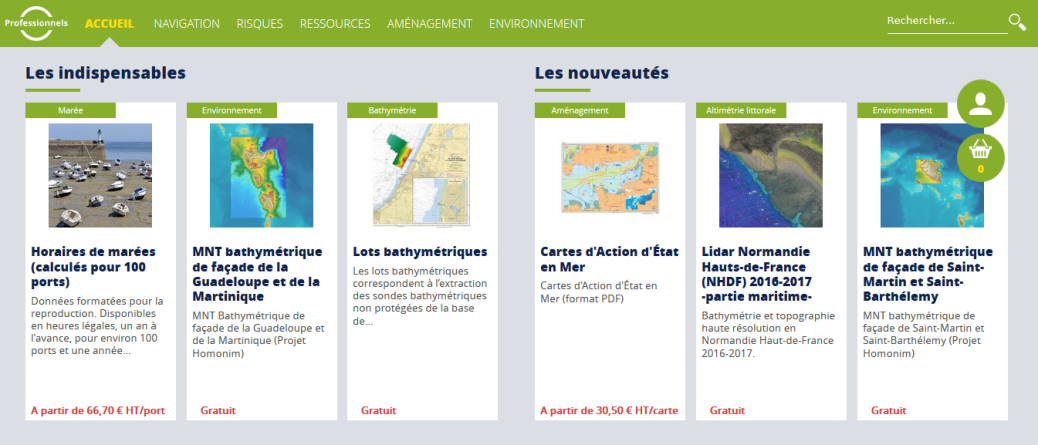 HCA-15, Niteroi, Brazil, 26 – 28 June 2018
Marine Spatial Data Infrastructure
Shom’s portals updated regularly
Since December 3rd 2017, in accordance with France open data policy, Shom has widely opened up access to its core data
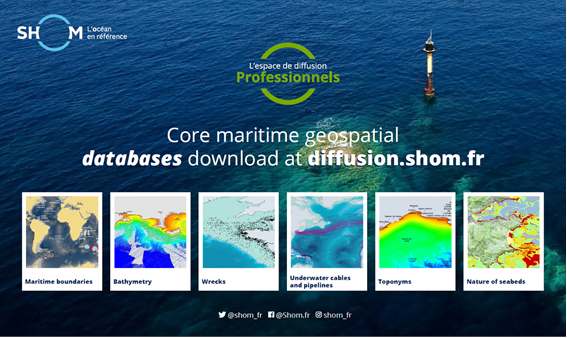 HCA-15, Niteroi, Brazil, 26 – 28 June 2018
Particular Issues that may require HCA Consideration
MSs wishing to exchange with the Shom on METOC support for ice navigation, are kindly invited to contact : 
	hom-cfud-d@shom.fr & dmi-rex-d@shom.fr

Take note of that report
HCA-15, Niteroi, Brazil, 26 – 28 June 2018